DGA
Dietary Guidelines for Americans
“A”-Aim for Fitness
Healthy weight (BMI)
Daily physical activity
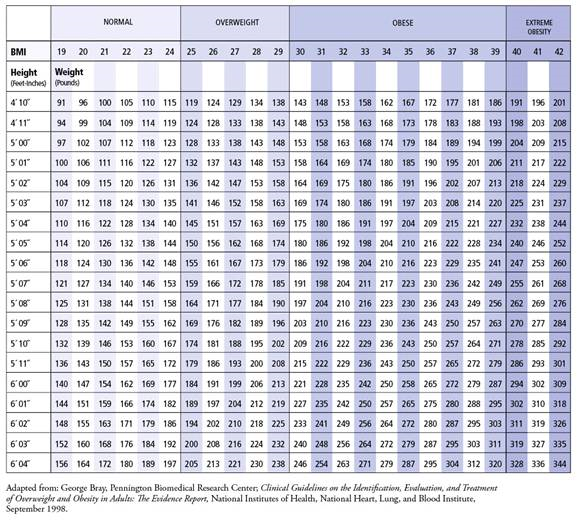 “B”-Build a Healthy Base
Food guide pyramid
http://www.youtube.com/watch?v=DS8MegEiKLk
Variety of grains
Variety of fruits & vegetables
Food safety (preparation) http://www.youtube.com/watch?feature=player_detailpage&v=UXSxJF43XGA
“C”-Choose sensibly
Low fat/cholesterol
Food & drink w/low sugar
Less salt
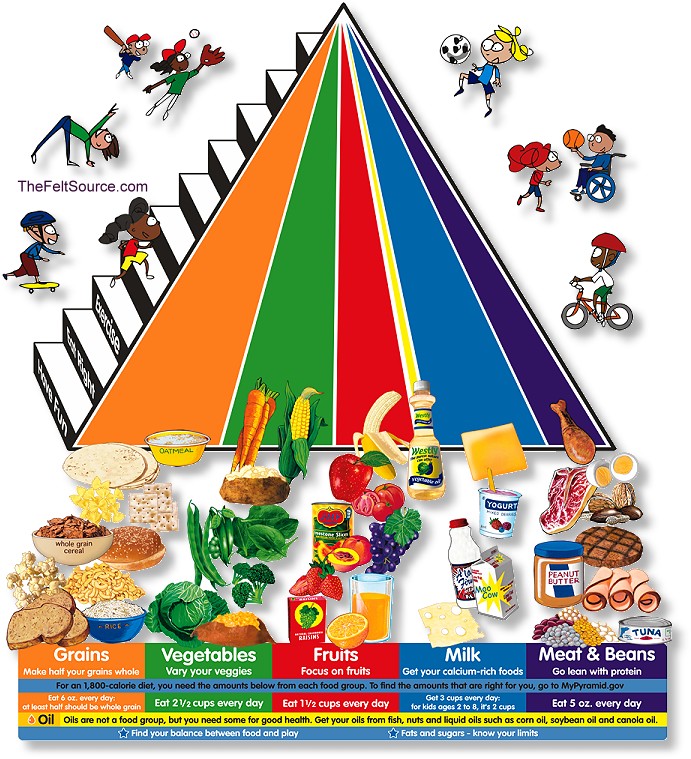 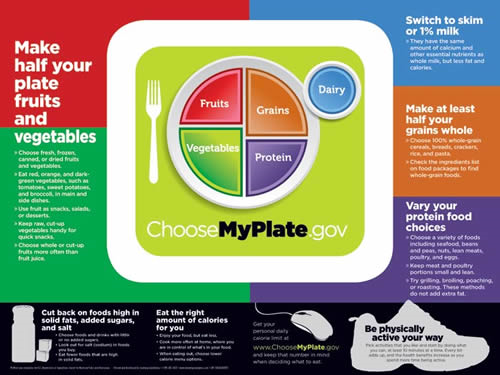 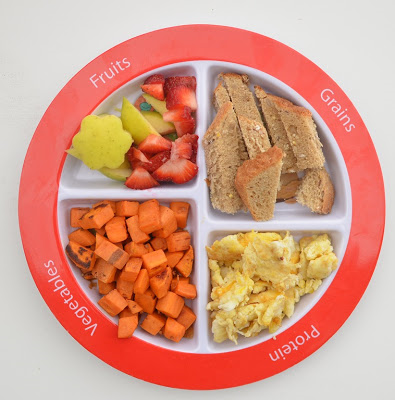 2000 calories
What’s in your food?
Nutrition Label Game Show
https://www.youtube.com/watch?v=DjFVOZ_ALuM
Label Review